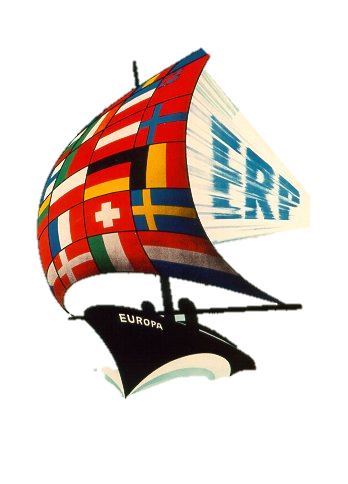 План Маршалла
«Программа восстановления Европы»
На момент завершения Второй мировой войны значительная часть Европы оказалась разрушенной. Многие крупнейшие города лежали в руинах, экономика фактически была уничтожена, сельское хозяйство пришло в упадок, транспортная система была сильно повреждена, миллионы людей остались без крыши над головой
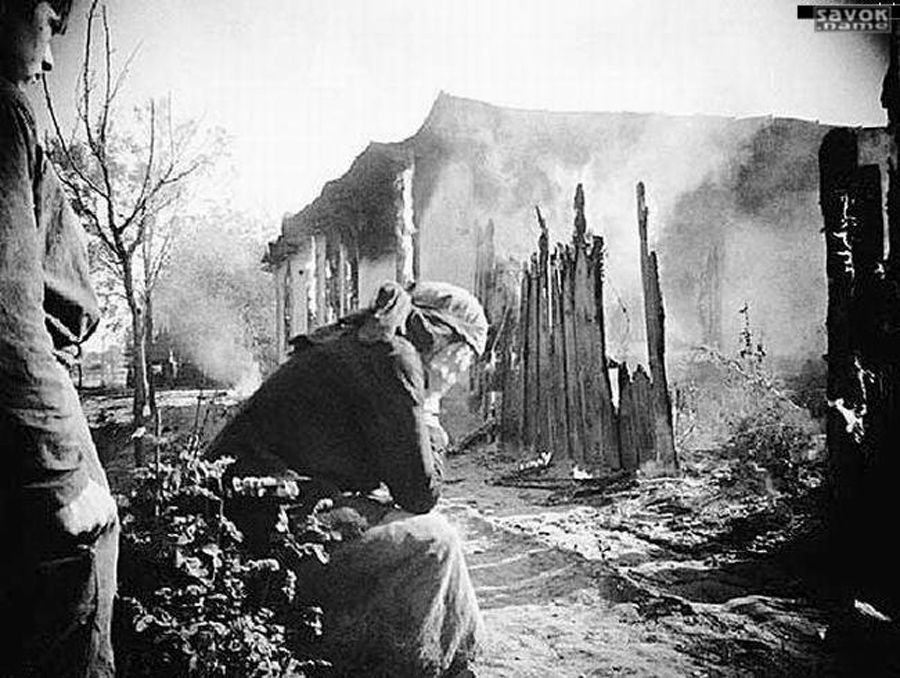 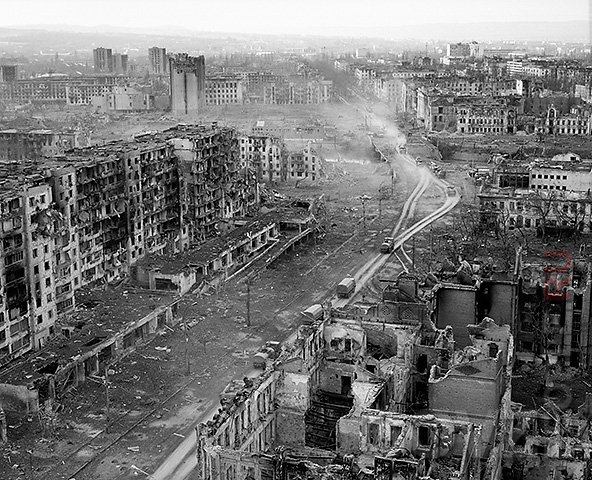 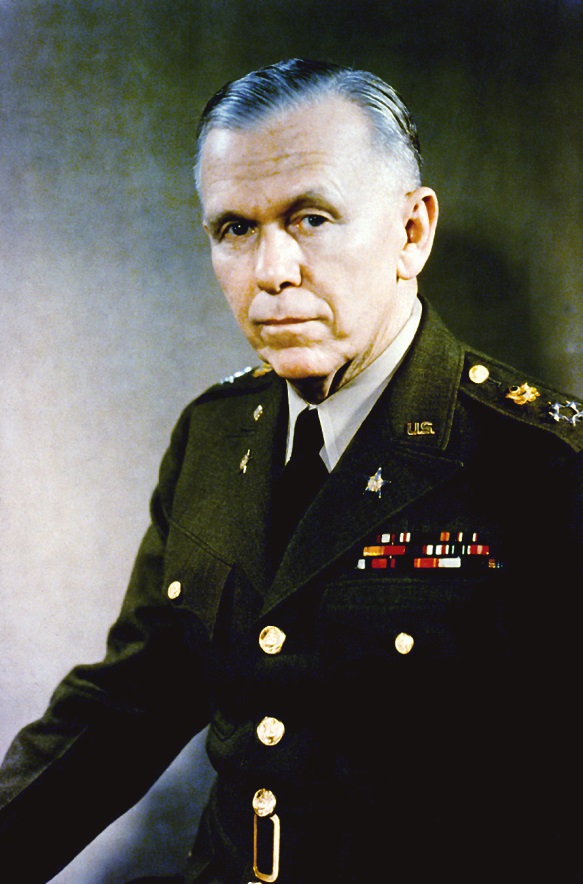 План Мáршалла — программа помощи Европе после Второй мировой войны
Был предложен государственным секретарем США Дж. Маршаллом  в  его выступлении в Гарвардском университете в июне 1947г.
«Соединенные Штаты должны сделать то, что в состоянии сделать, чтобы помочь в стабилизации мировой экономики, без которой не может быть никакой политической стабильности и никакой уверенности в мире»
Дж. Маршалл
“План Маршалла” был утвержден конгрессом 2 апреля 1948 года
Основные задачи «плана Маршалла»:
1
2
3
Основным требованием к правительствам было отсутствие в их составе коммунистов
Реализация «плана Маршалла»
За 4 года действия программы общее вложение США в экономику Европы составило 12,731 млрд. долларов в виде безвозмездной помощи, дешевых кредитов и долгосрочного лизинга.
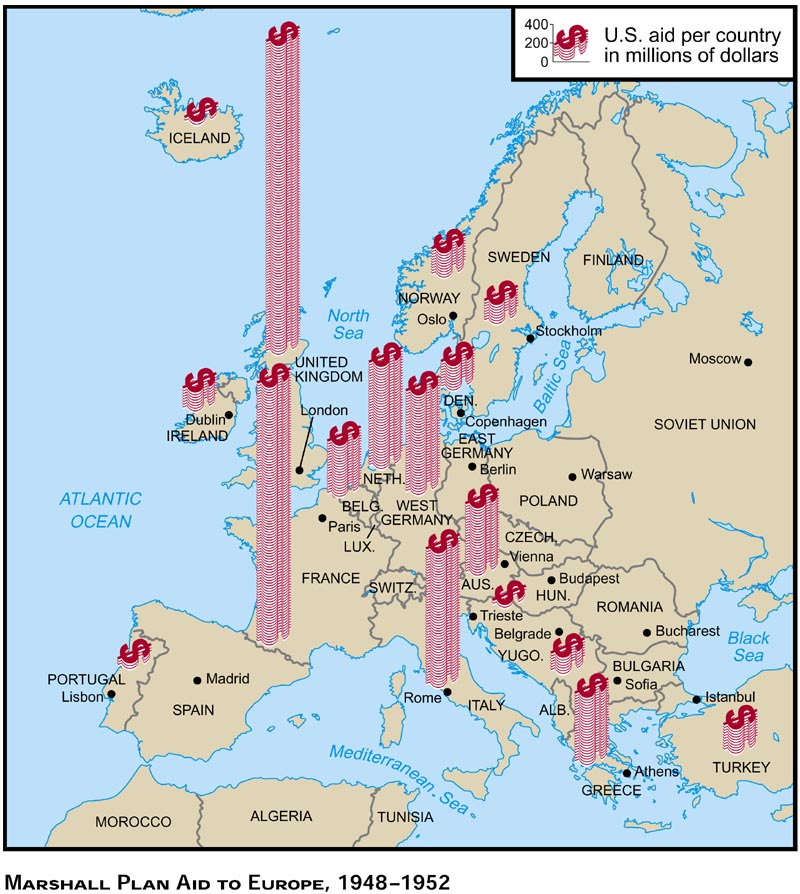 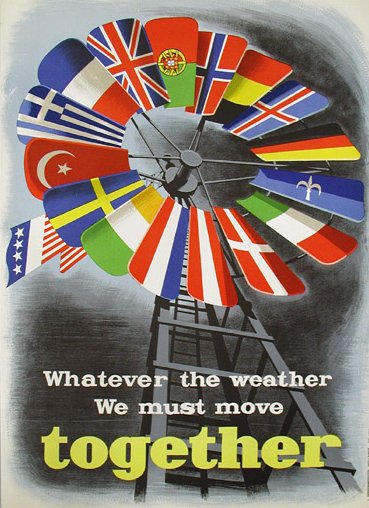 Это позволило избежать гиперинфляции, возобновить международную торговлю и привлечь новые частные инвестиции, в основном от американских бизнесменов
Помощь по «плану Маршалла» выдавалась согласно предварительной договорённости и потребностей стран
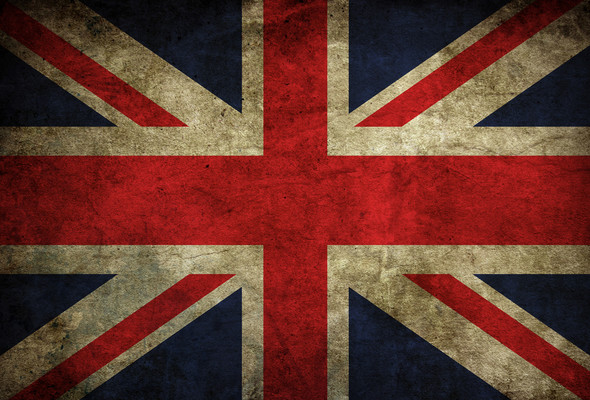 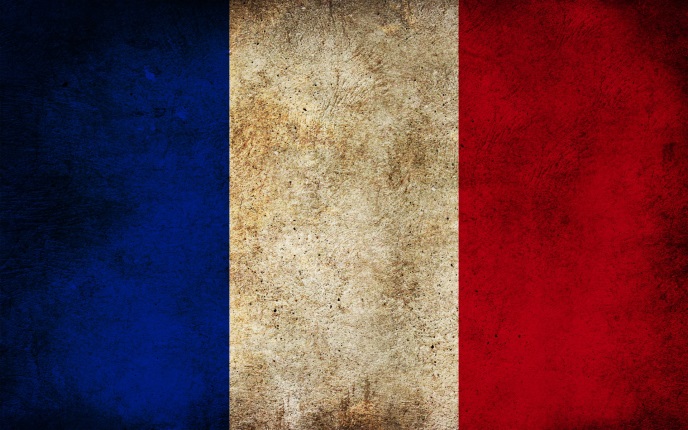 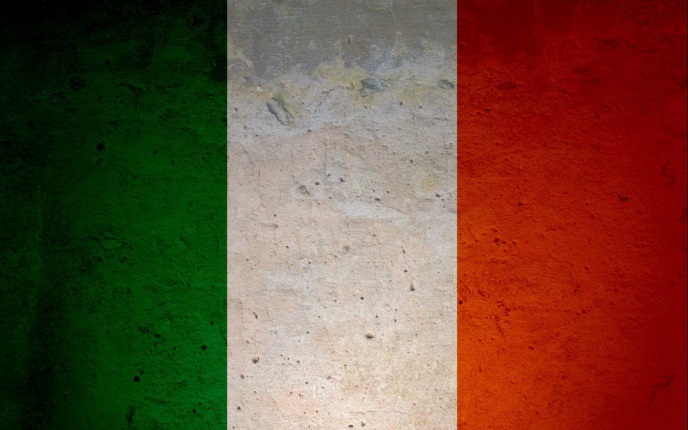 2,5 млрд
2,8 млрд
1,3 млрд
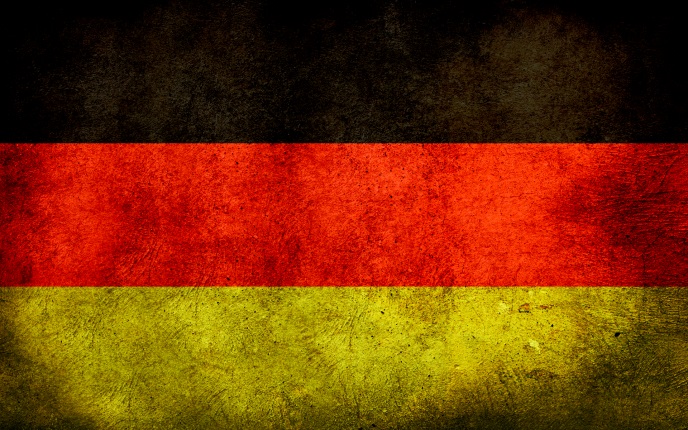 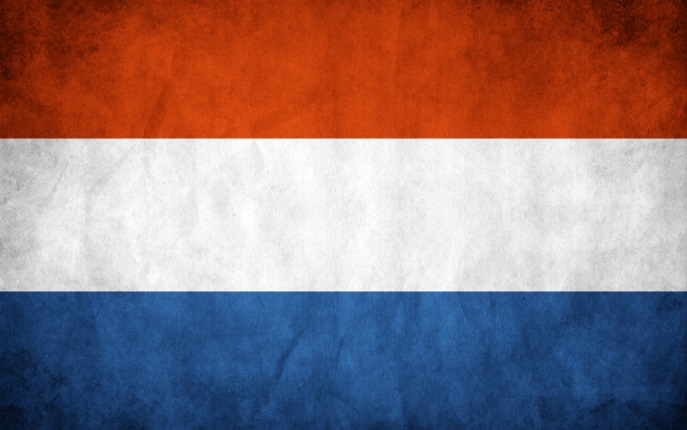 1,3 млрд
1 млрд
Особый механизм распределения американской помощи не позволял европейцам за счёт неё латать дыры госбюджетов. Средства шли непосредственно на закупку промышленного и сельскохозяйственной продукции
Структура поставок на две трети состояла из продовольствия, топлива и удобрений, и около трети импорта пришлось на сельскохозяйственную продукцию, а именно на американскую муку. В конечном итоге весомая часть денежной помощи по плану Маршала вернулась назад в США
Уже в 1949 году была проведена общая девальвация европейских валют, что позволило относительно безболезненно расправиться с послевоенной инфляцией. Резко снизился уровень безработицы. Американские средства обеспечили порядка 11% ВВП Англии, 12% Франции, почти 22% Западной Германии и чуть более 33% Италии.
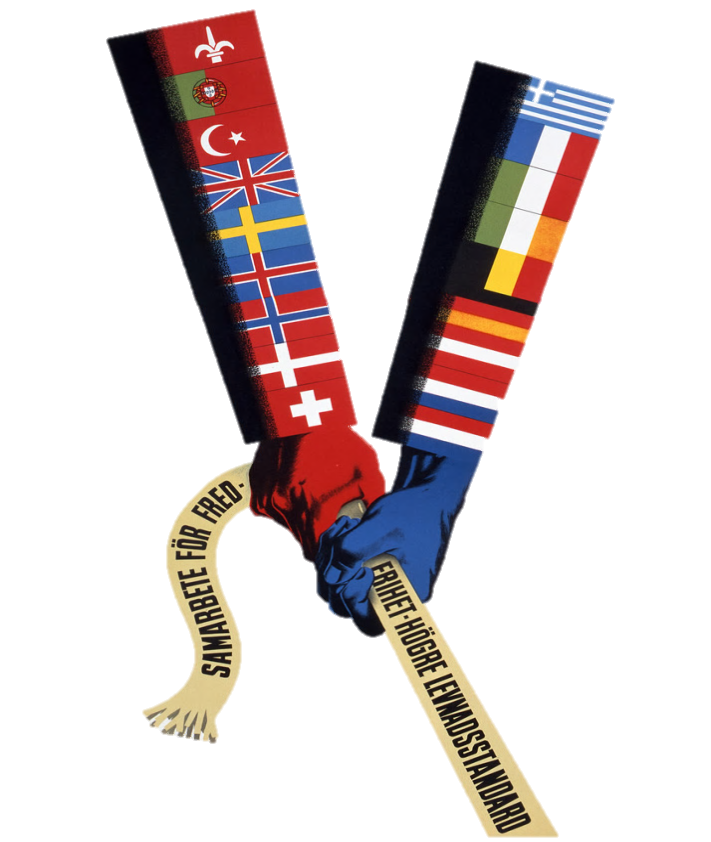 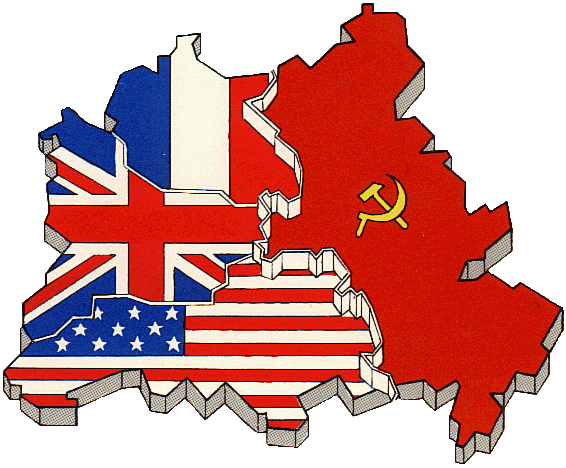 За первые три года плана Маршалла экономики западных европейских держав продемонстрировали высокие темпы роста. Так, промышленное производство превысило показатели довоенного периода на 40%, а сельское хозяйство – на 20%
Результаты программы:
В конце 1951 года финансовая помощь, предоставляемая согласно плану Маршалла была прекращена. Вместо неё вступила в действие программа военной помощи США своим европейским союзникам по Северо-Атлантическому Альянсу в соответствии с законом «О взаимном обеспечении безопасности». Окончательно план Маршалла был свёрнут во второй половине 60-х годов
Презентацию выполнила:
ученица 11-А класса
Алчевской ИТГ
Чернявская Карина